文字訊息聊天
開始對話
進入Hangouts後，會出現Google帳號上連絡人訊息
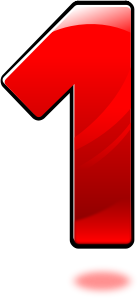 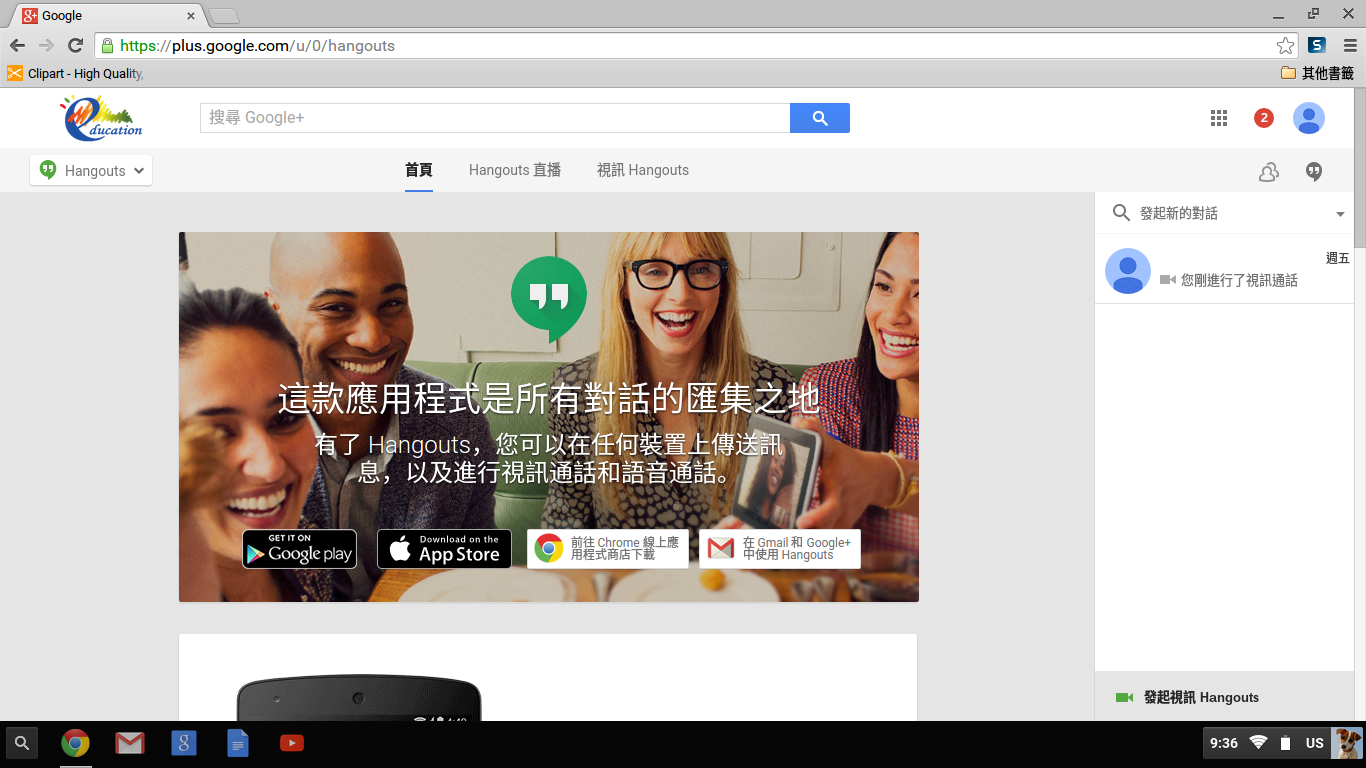 3
點選連絡人名字，出現文字訊息對話框
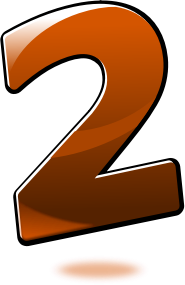 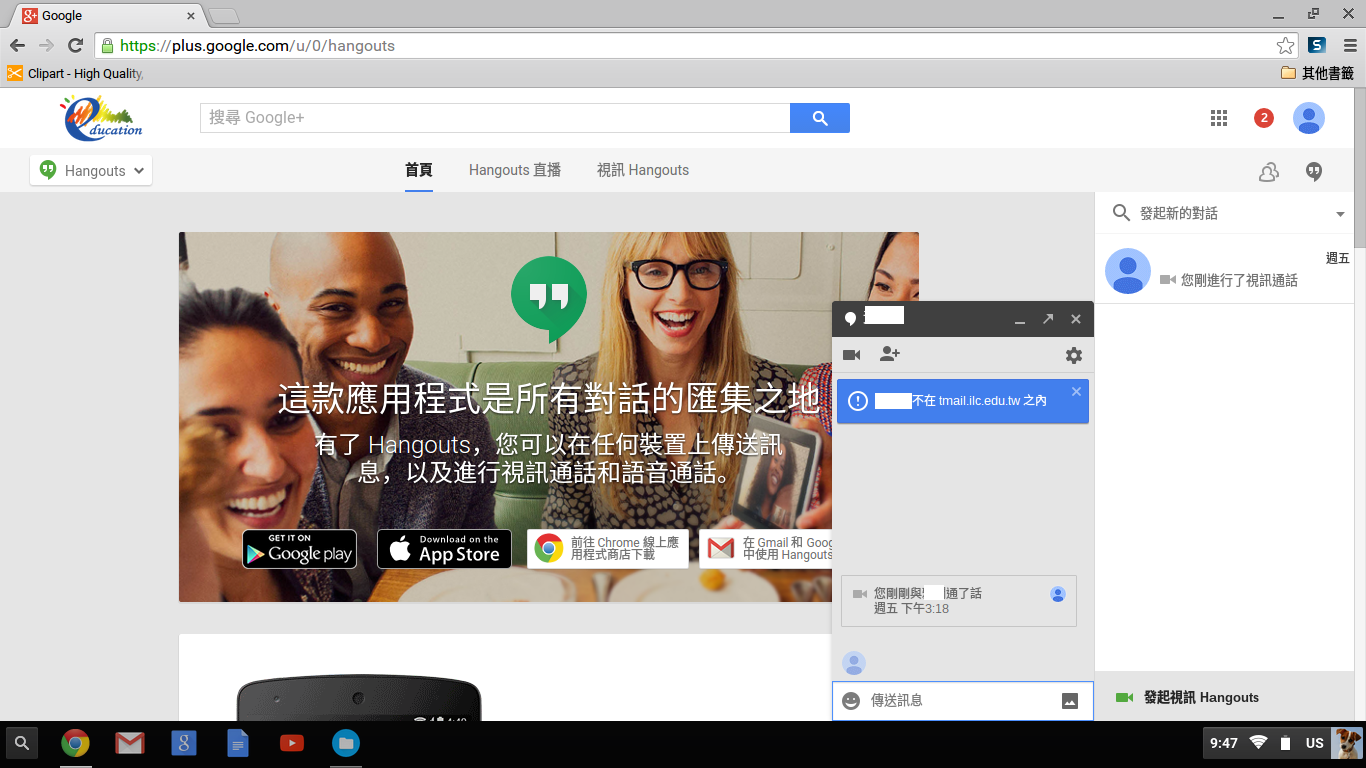 4
傳送文字
輸入文字再按
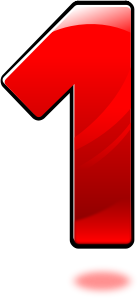 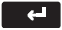 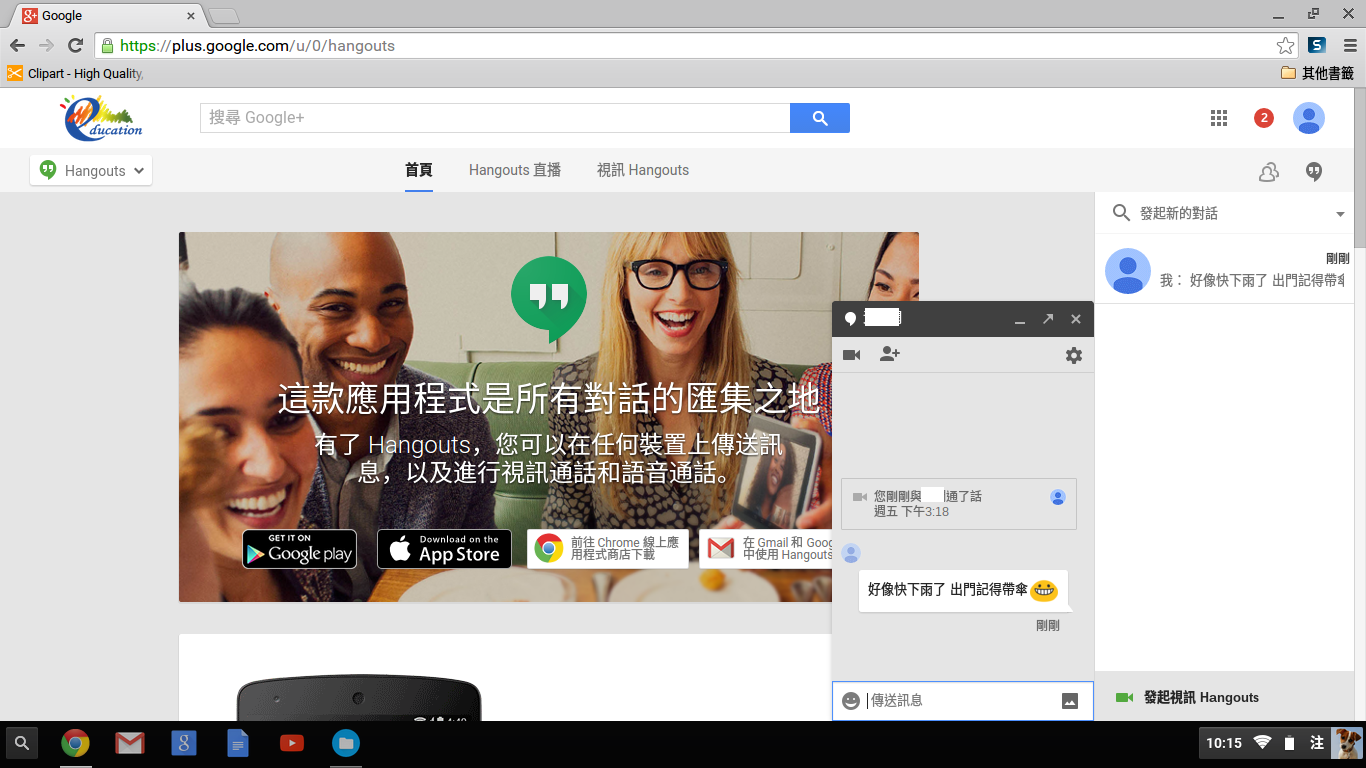 6
插入表情
點擊臉型圖式
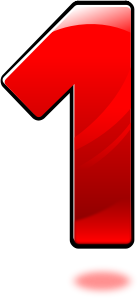 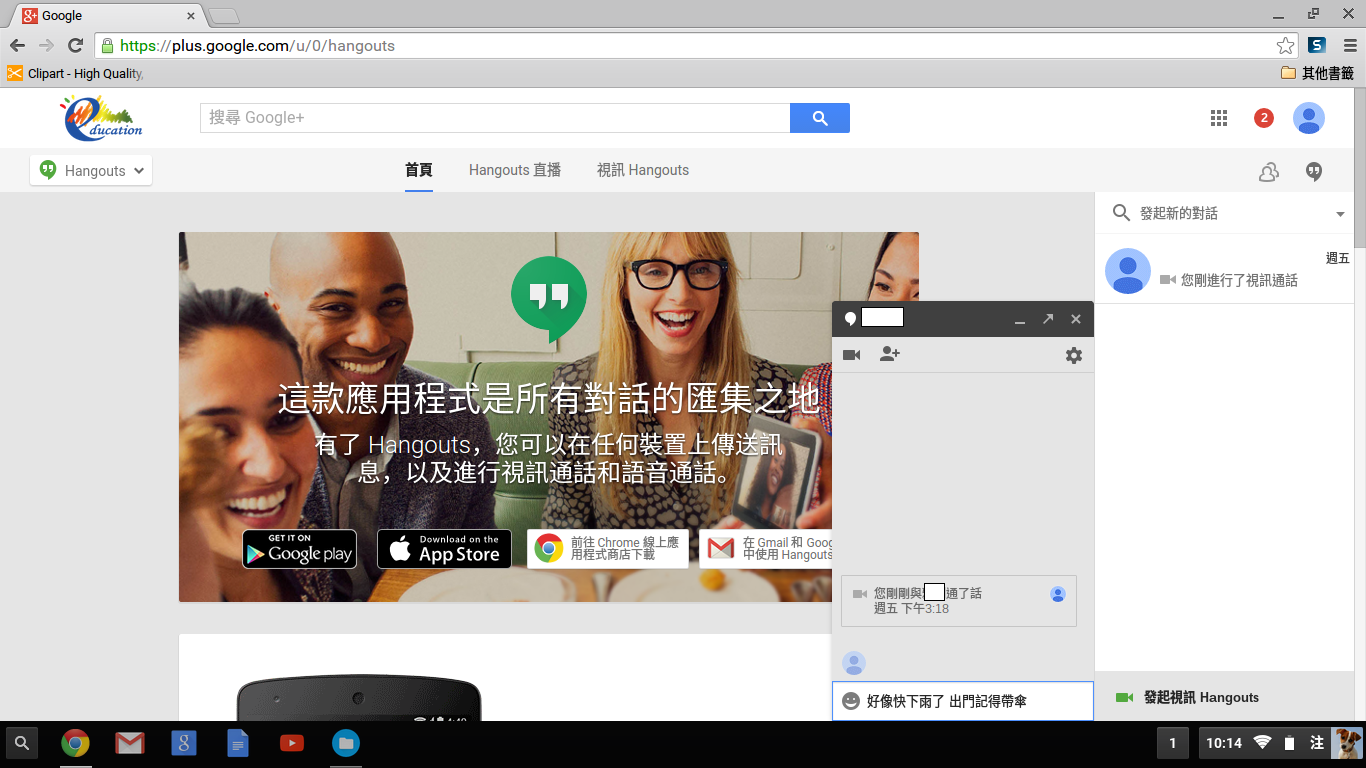 8
從下拉式選單點選所要的表情
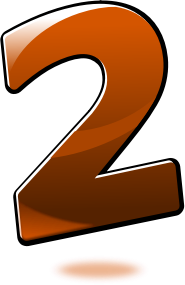 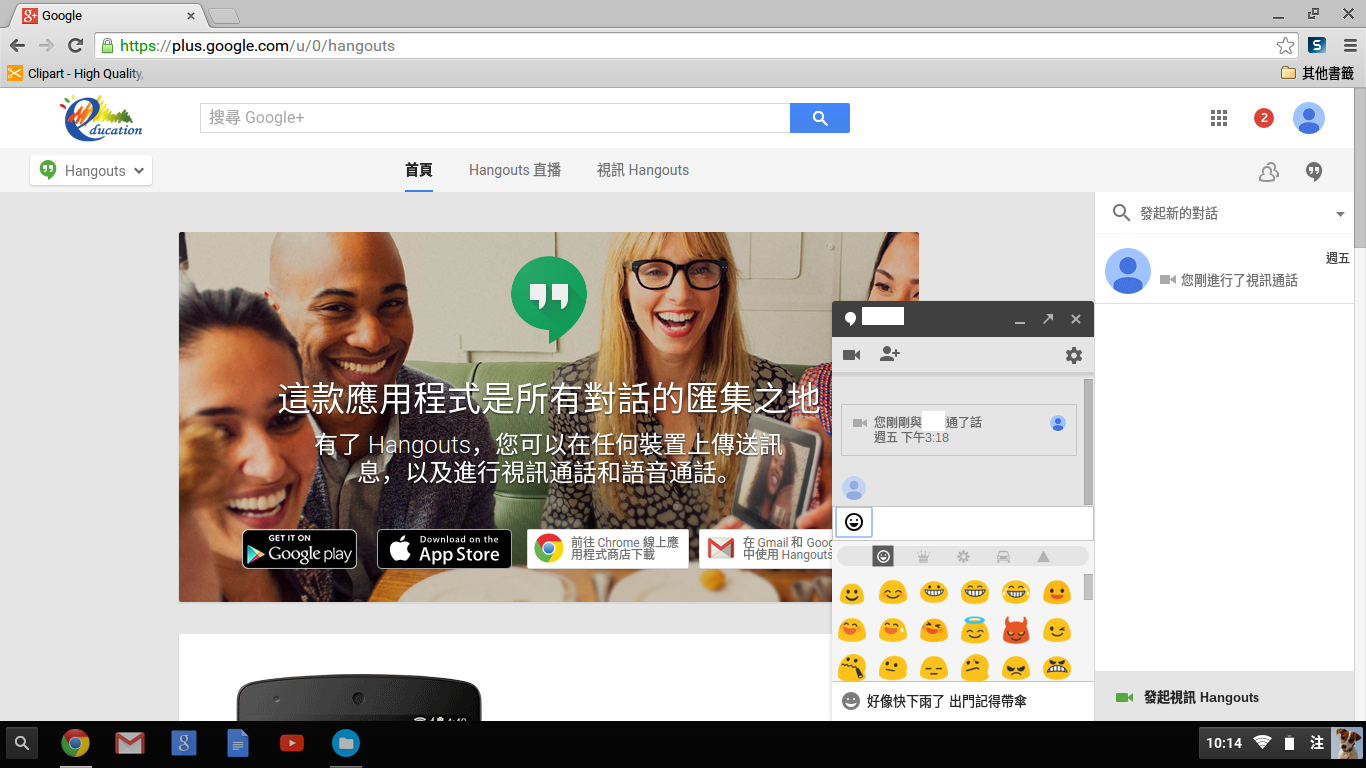 9
插入圖片
點擊
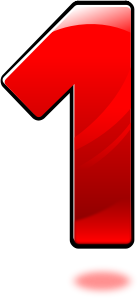 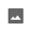 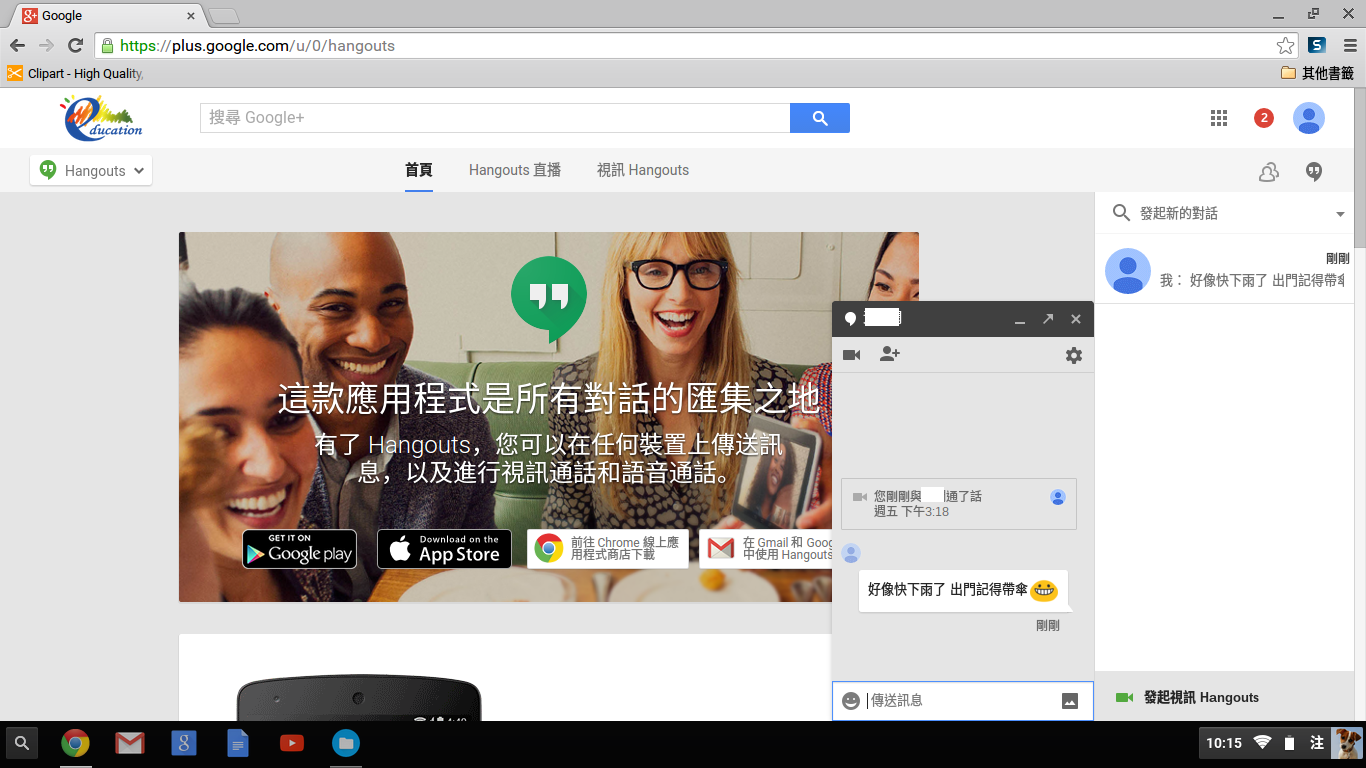 11
將要傳送的相片拖曳到指定的區域
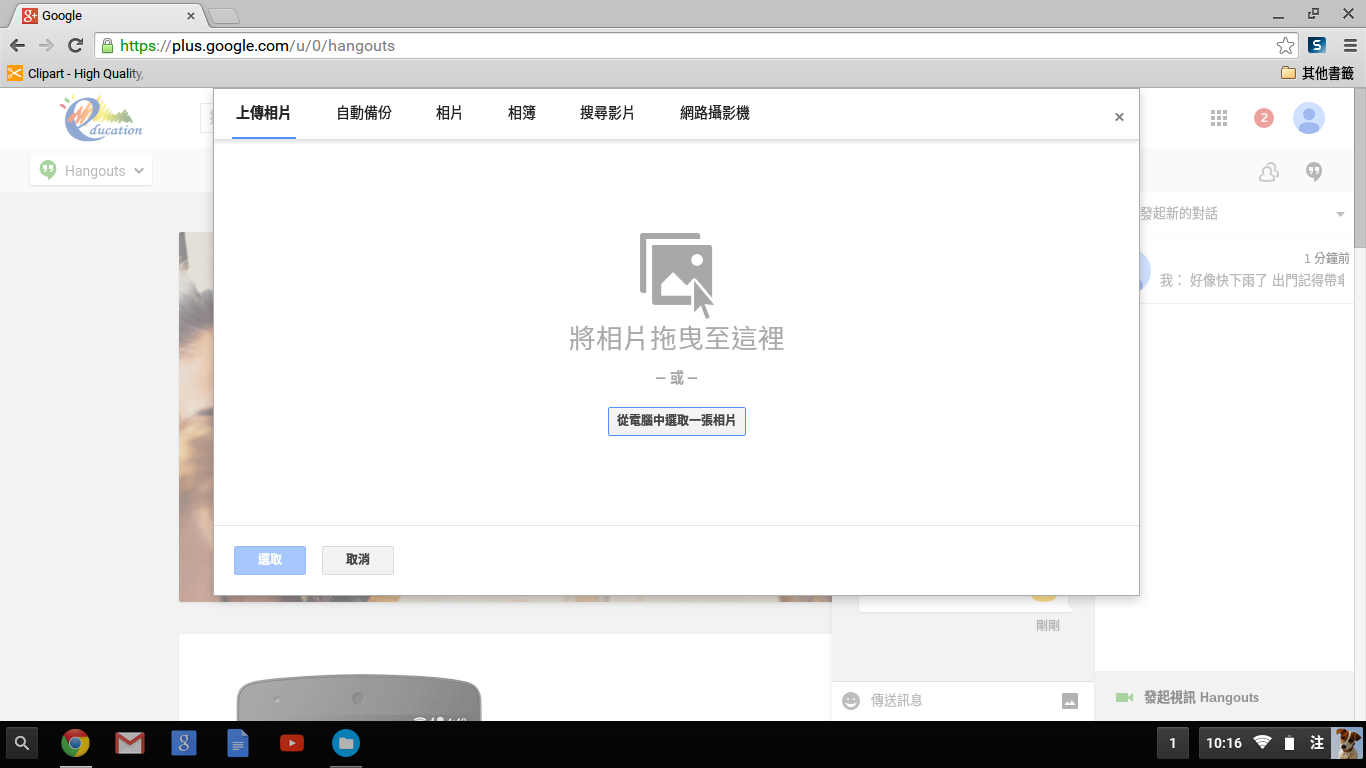 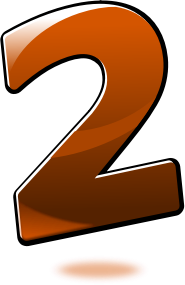 12
繪畫訊息
將游標放在   上就會出現
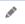 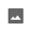 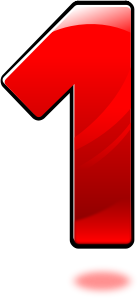 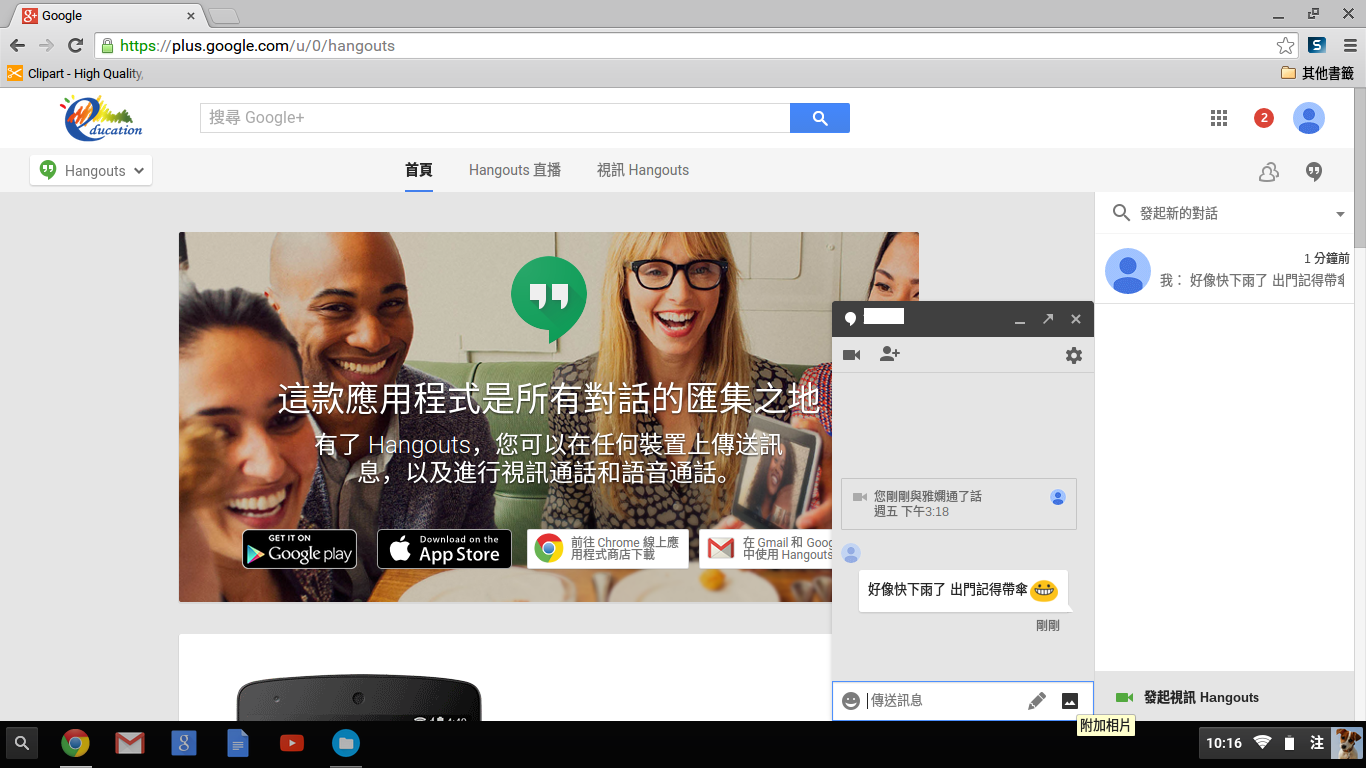 14
在畫布上作畫
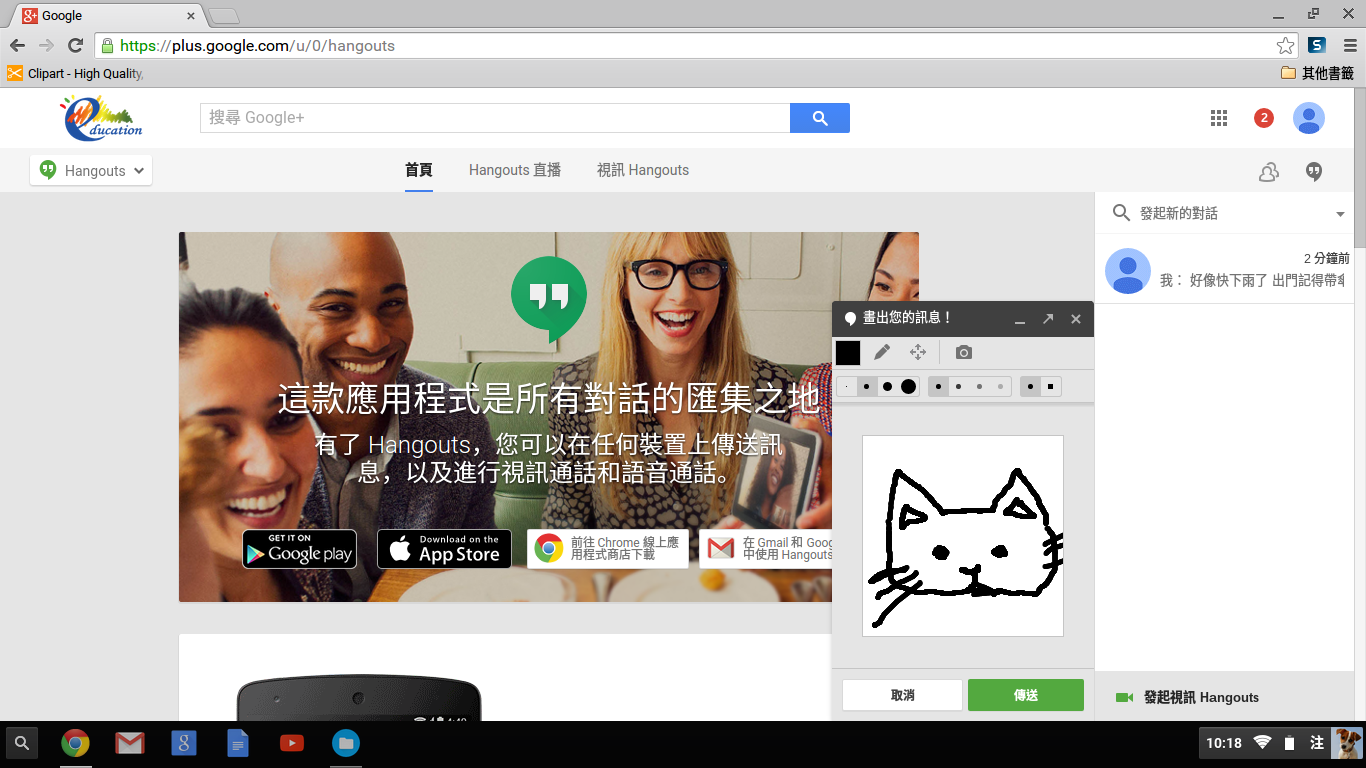 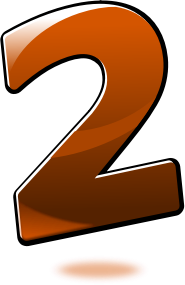 15
完成後點選「傳送」
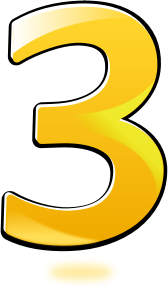 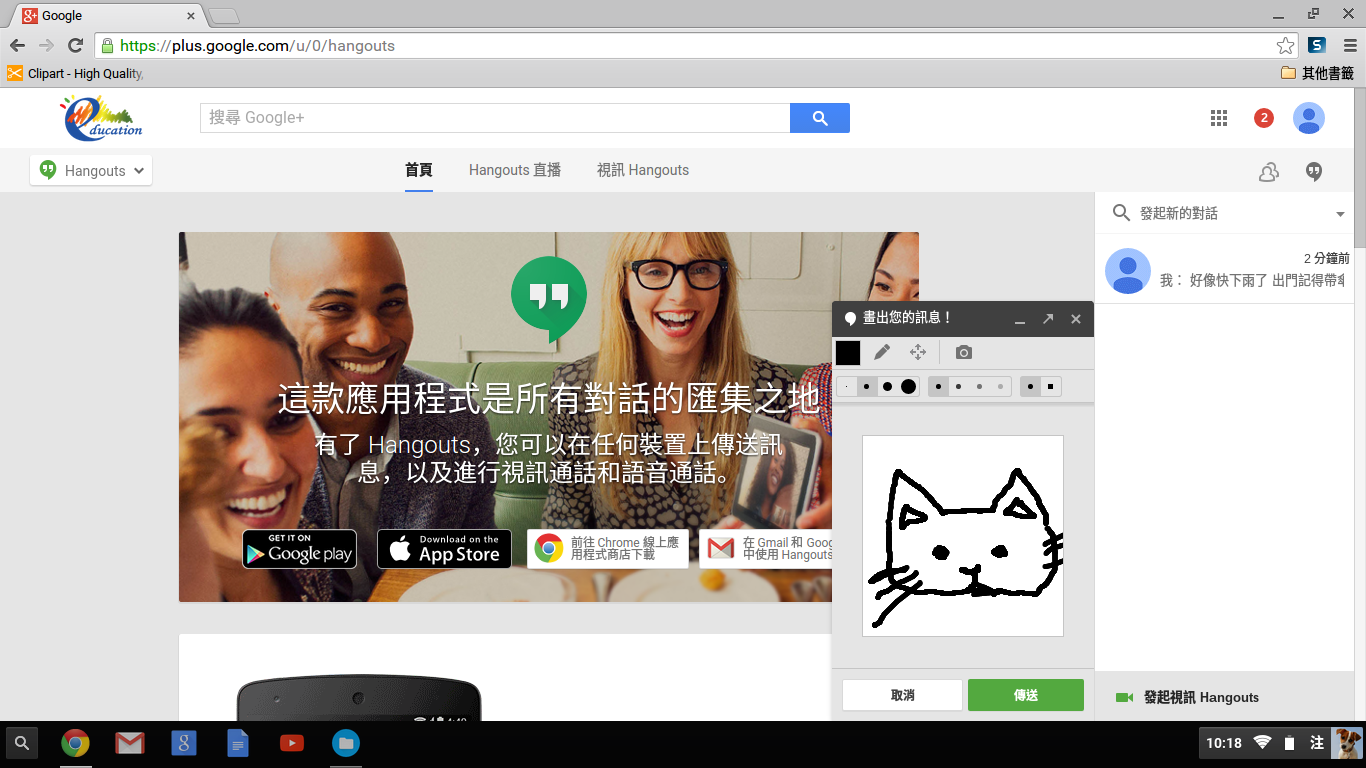 16
按下圖示即可送出
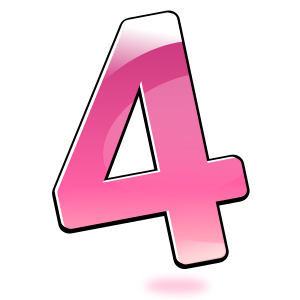 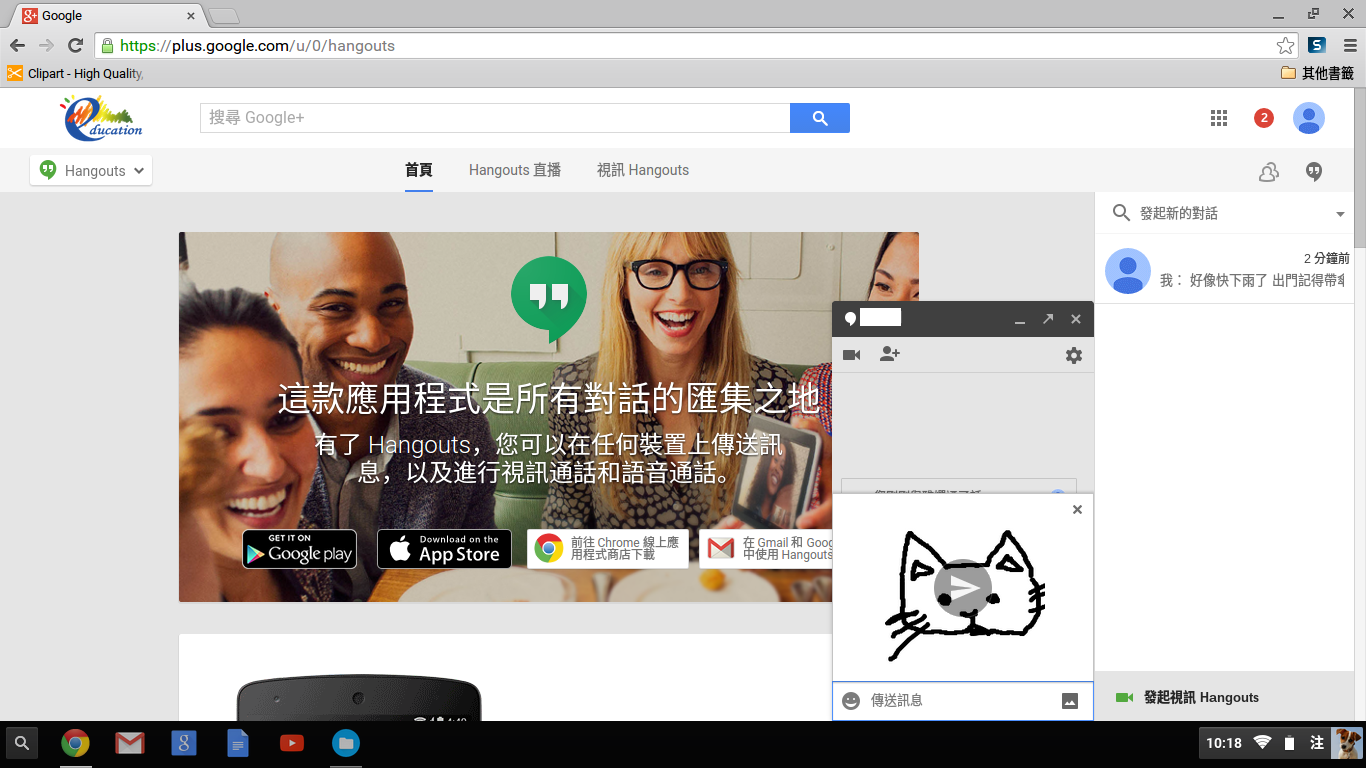 17
傳送出的繪畫信息
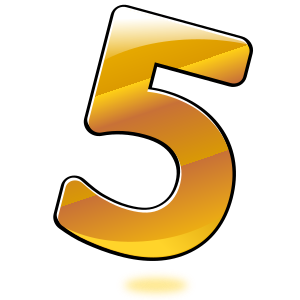 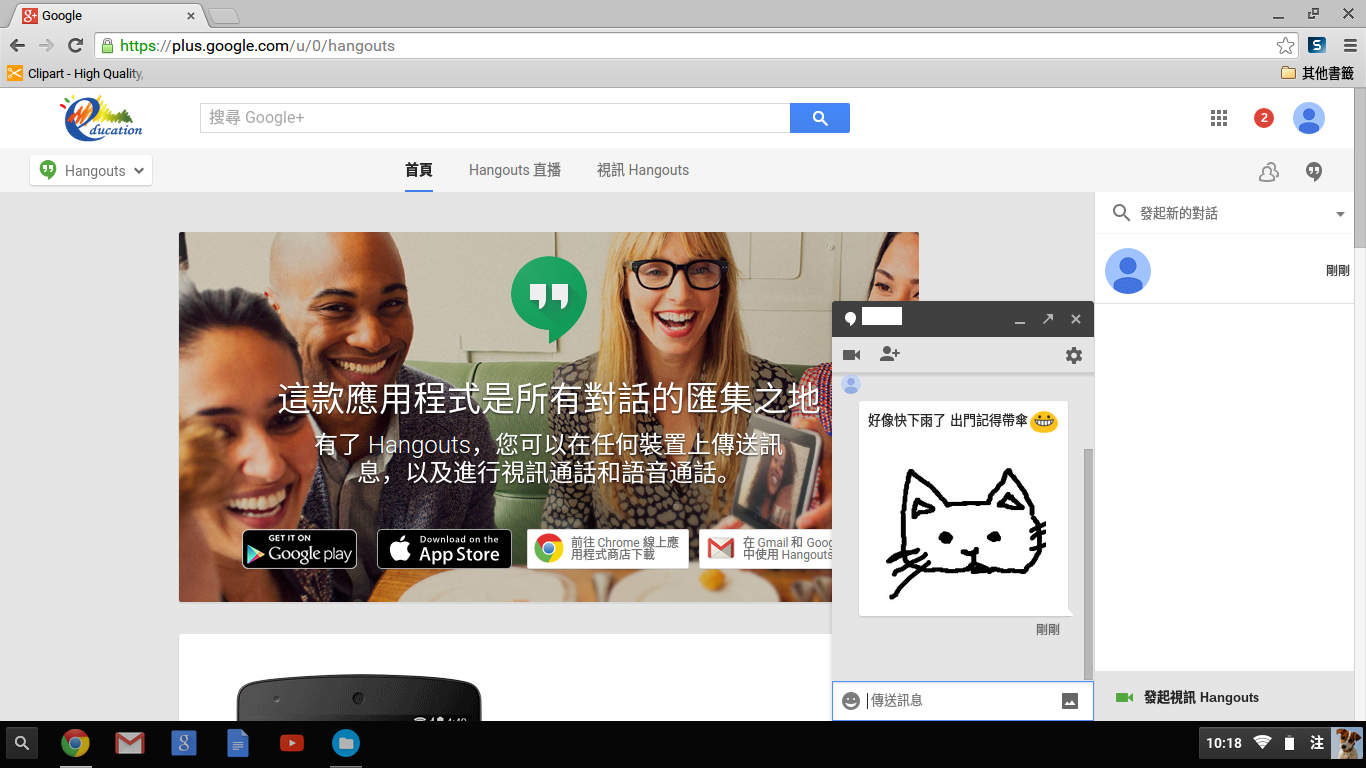 18